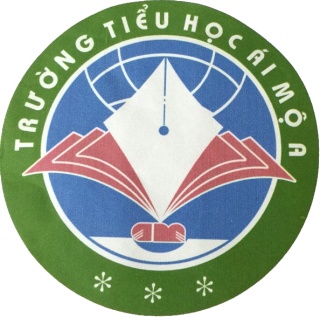 PHÒNG GD&ĐT  QUẬN LONG BIÊN
TRƯỜNG TIỂU HỌC ÁI MỘ A
MÔN: KHOA HỌC – Lớp 5
Tiết 7 – Tuần 4
        TÊN BÀI: 
Tuổi vị thành niên đến tuổi già

GV thực hiện: Nguyễn Ngọc Ánh
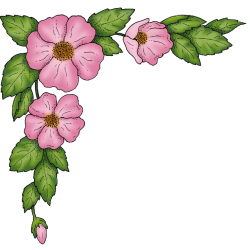 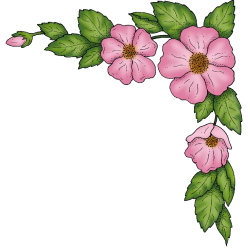 KIỂM TRA BÀI CŨ
Câu 2
Câu 1
Từ lúc mới sinh đến tuổi dậy thì, con người được chia làm mấy giai đoạn phát triển, đó là những giai đoạn nào?
Tại sao nói tuổi dậy thì có tầm quan trọng đặc biệt đối với cuộc đời của mỗi con người ?
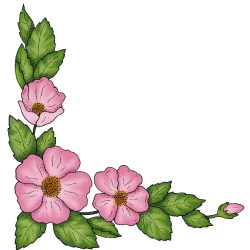 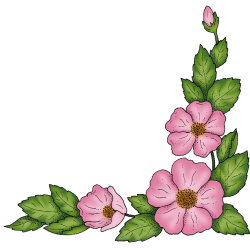 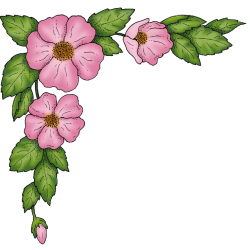 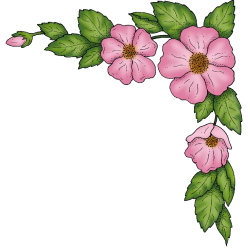 Đọc thông tin
hoàn thành bảng sau:
Thảo luận nhóm 
7 phút
SGK
Trang 16-17
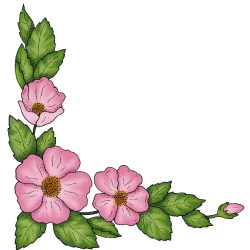 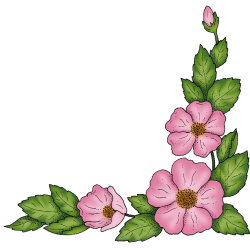 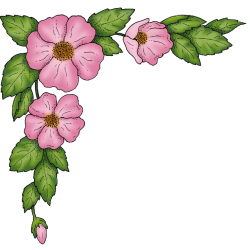 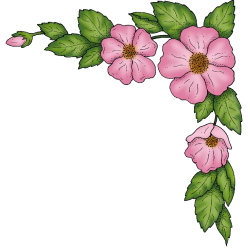 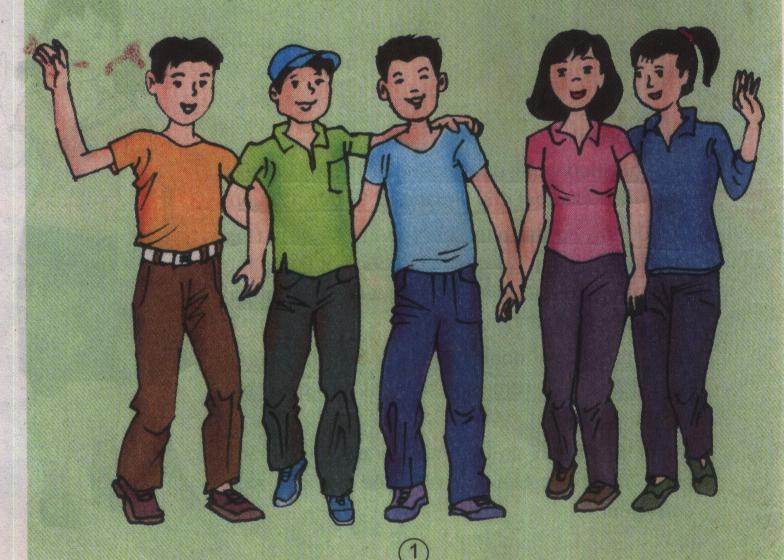 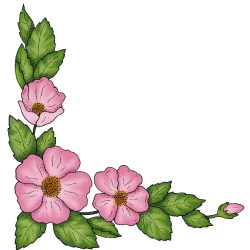 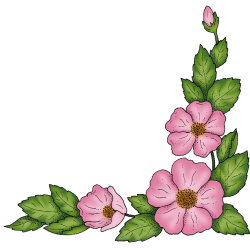 - Em đang ở vào giai đoạn nào của cuộc đời ?
+ Các em đang ở giai đoạn đầu của tuổi vị thành niên. 
 Biết được chúng ta đang ở vào giai đoạn nào của cuộc đời có lợi gì ?
+ Biết được chúng ta đang ở vào giai đoạn nào của cuộc đời sẽ giúp chúng ta hình dung được sự phát triển của cơ thể về thể chất, tinh thần và mối quan hệ xã hội sẽ diễn ra như thế nào. Từ đó, chúng ta sẵn sàng đón nhận mà không sợ hãi, bối rối…đồng thời còn giúp chúng ta có thể tránh được những nhược điểm hoặc sai lầm có thể xảy ra đối với mỗi người ở vào lứa tuổi mình.
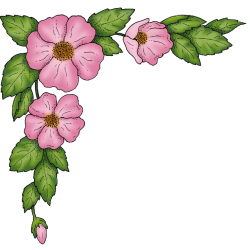 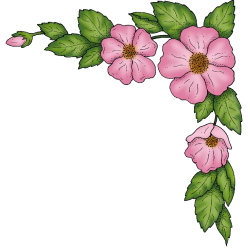 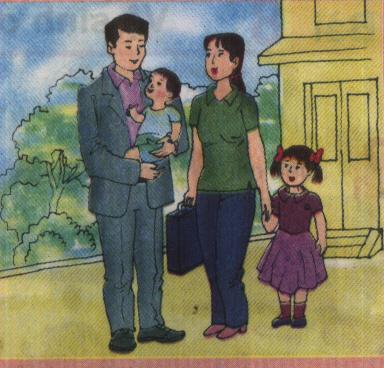 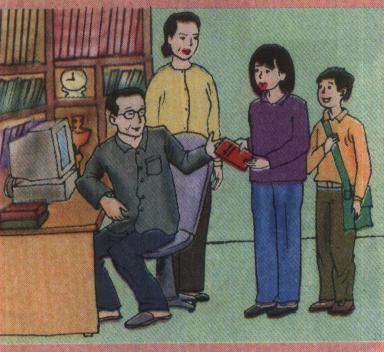 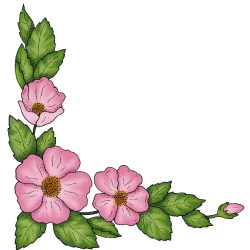 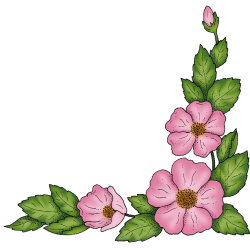 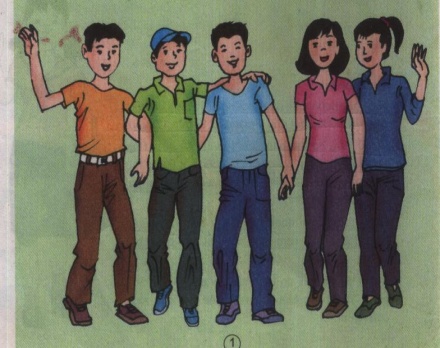 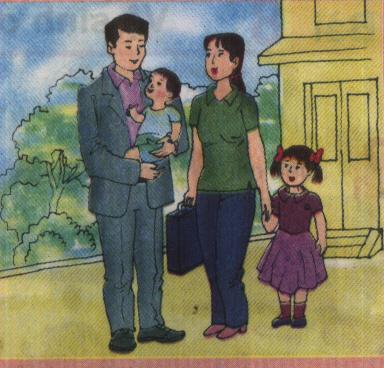 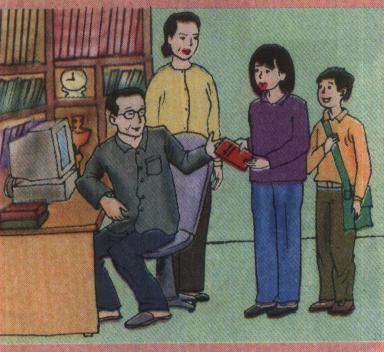 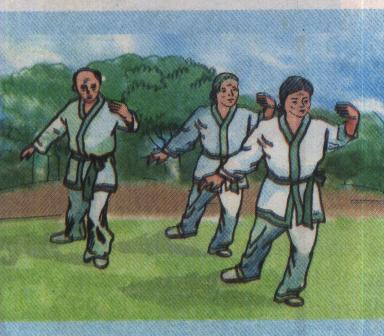 Ai? Họ đang ở giai đoạn nào của cuộc đời?
Thời gian 3 phút
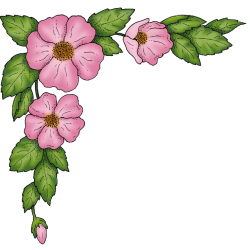 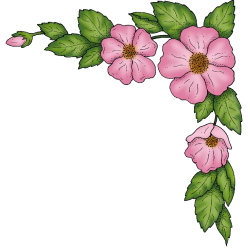 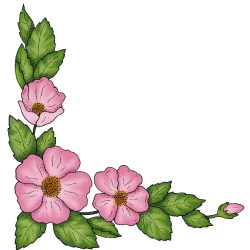 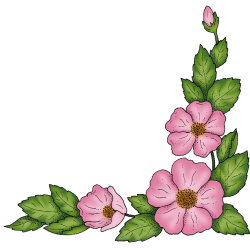